Back to school
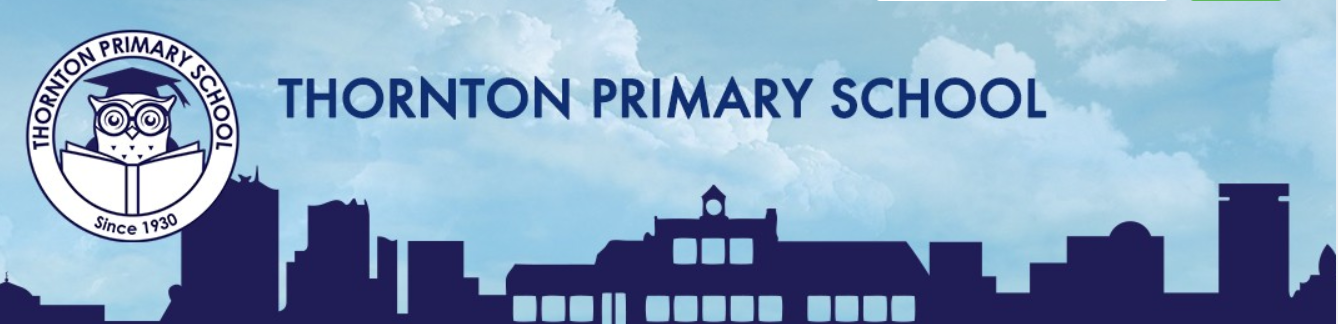 Changes & New Rules
New rules
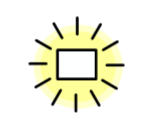 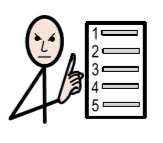 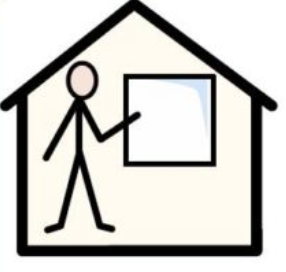 There will be some new rules in school.
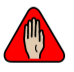 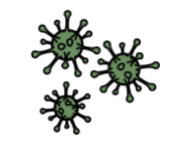 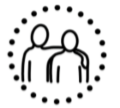 The new rules will keep us safe from the virus.
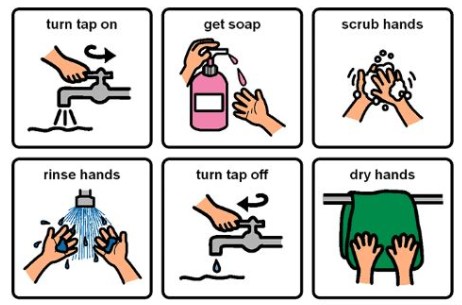 Washing hands
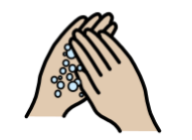 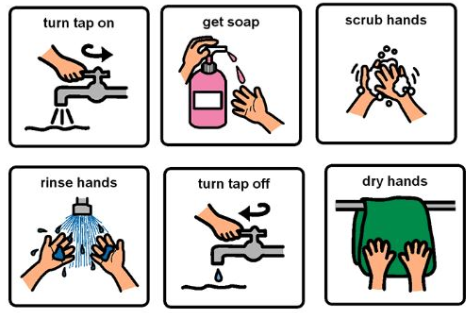 Adults will remind you to wash your hands regularly.
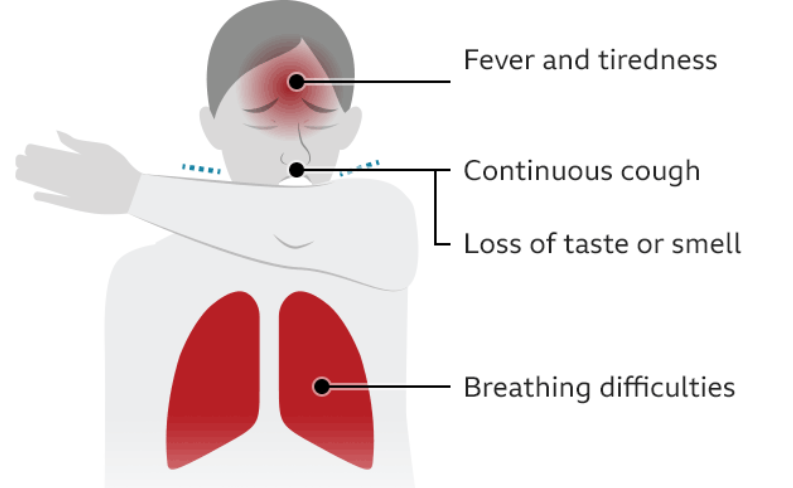 Feeling poorly
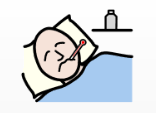 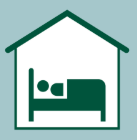 Tell an adult if you feel poorly.
Self-isolate for 10 days
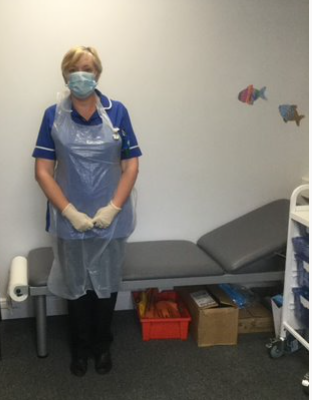 Feeling poorly
Mrs Pegg, our school nurse will take care of you help if you feel sick.
Sneezing, coughing, tissues and disposal
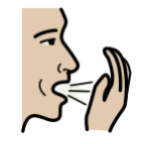 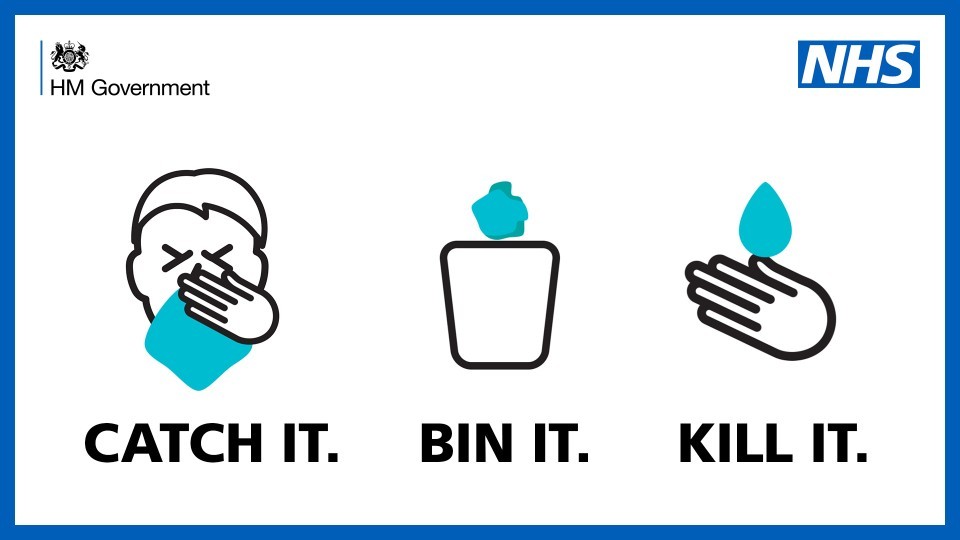 Posters around school and in class will remind you to keep good hygiene.
Social distancing
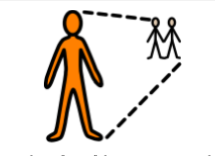 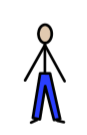 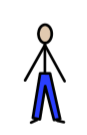 2 metres
Protect yourself and others.
No touch
No hugs
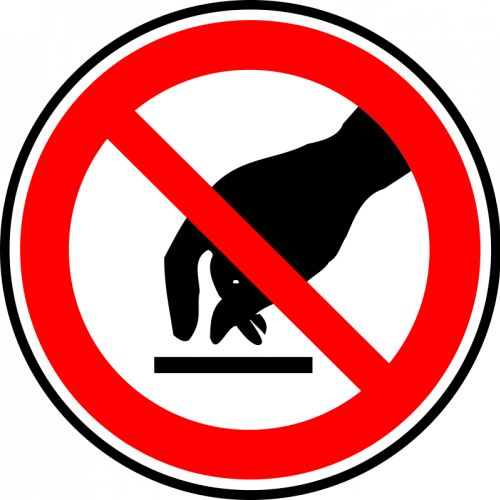 No rough play
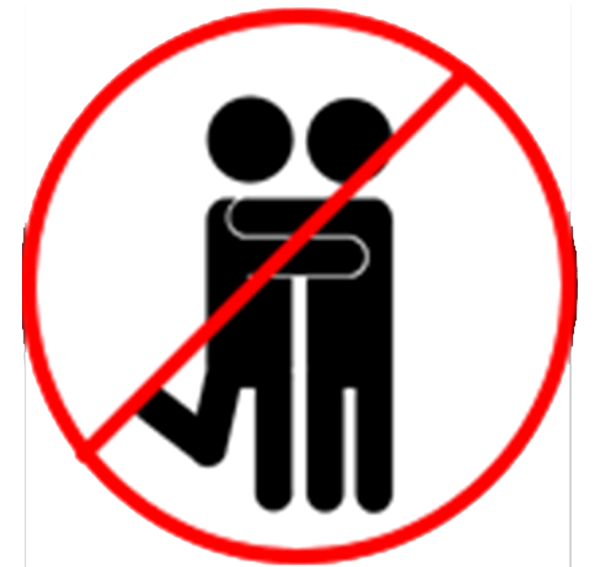 No handshakes
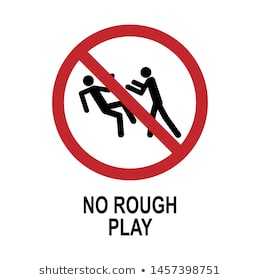 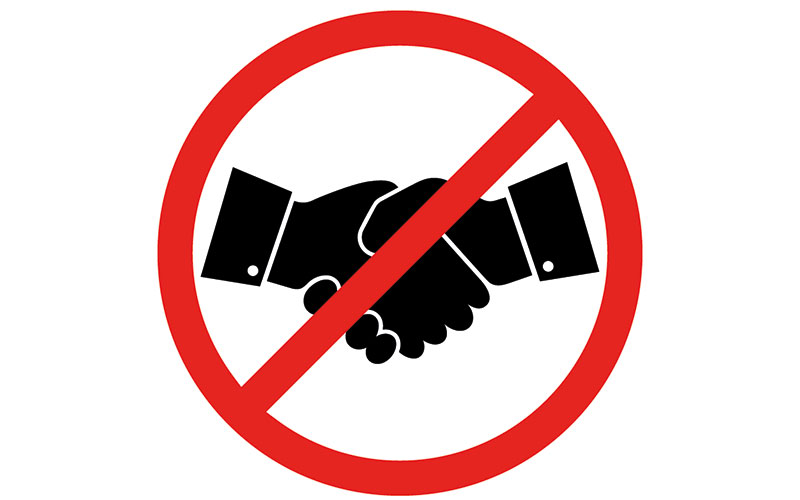 No sharing
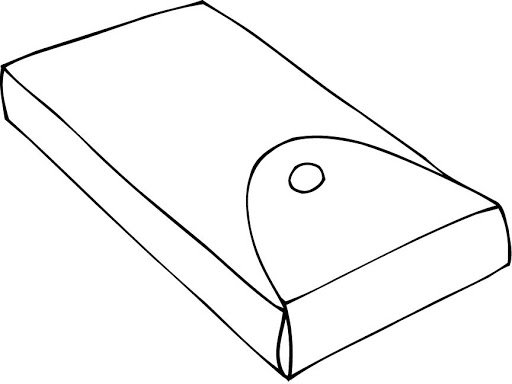 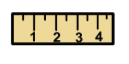 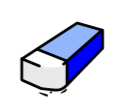 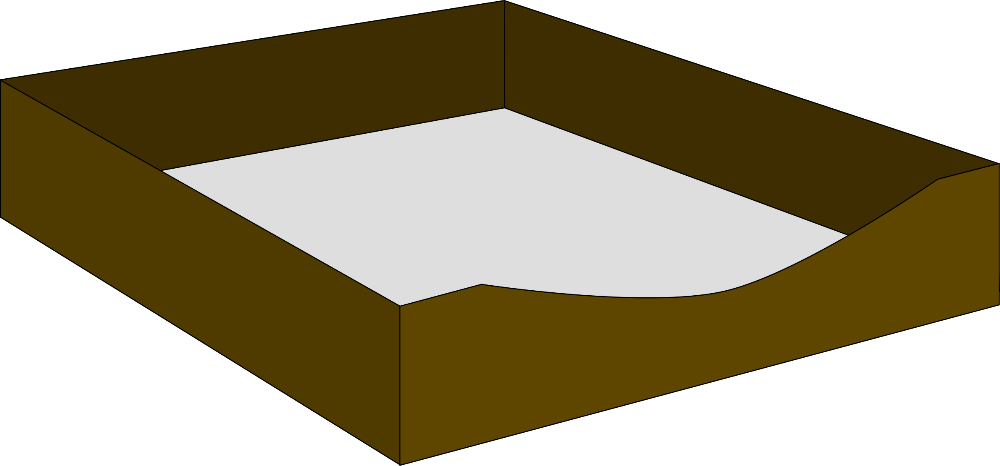 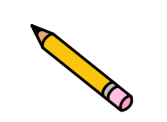 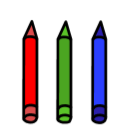 You will have your personal pencil case/tray with the stationary you need.
Changes
Sometimes change makes us feel worried or sad, that’s ok.
Everyone feels worried sometimes.

If you are worried you can tell someone who cares for you, a trusted adult. They will listen to you and help you to be less worried.
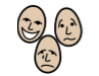 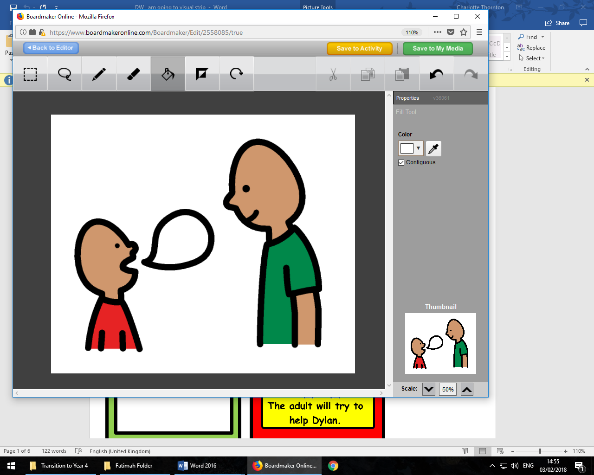 Changes
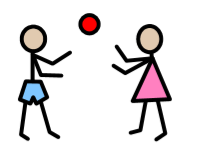 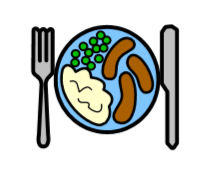 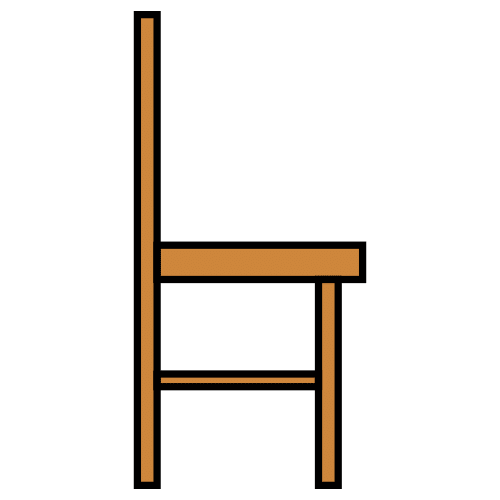 I might have different playtimes and lunchtimes. This is okay.
I might sit in a different seat. My teacher will show me. This is okay.
Changes
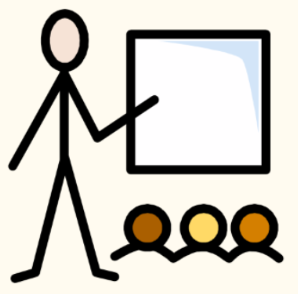 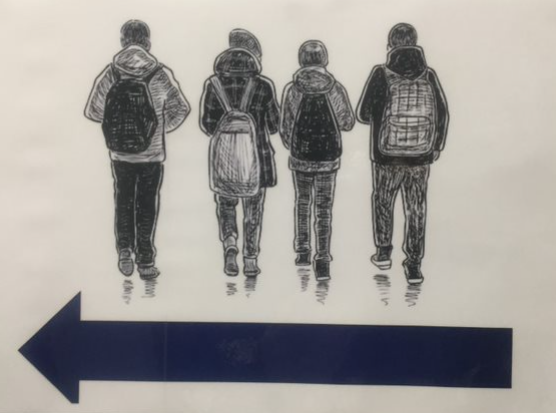 My classroom might look different. This is okay.
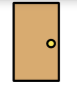 I might come into school in a different way and leave school in a different way. There will be a one way system in school. This is okay.
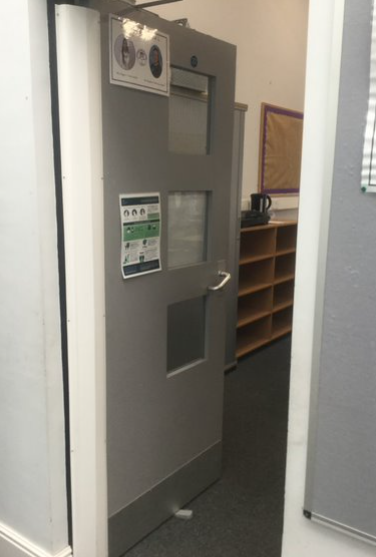 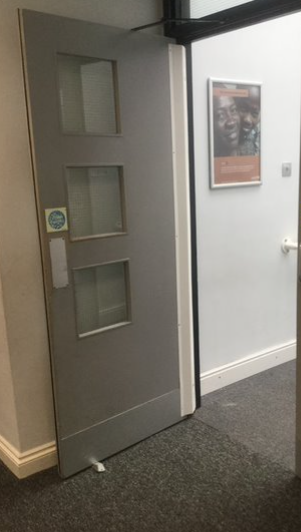 Changes
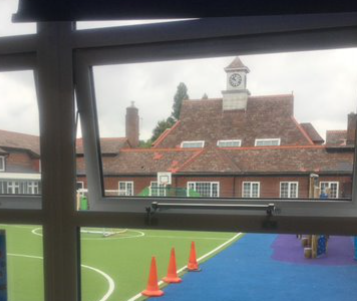 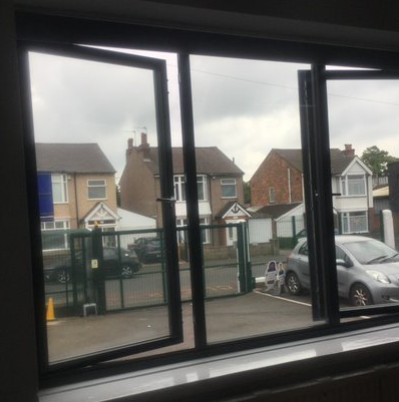 Classroom windows and doors will be kept open to allow fresh air to circulate.
Classroom changes
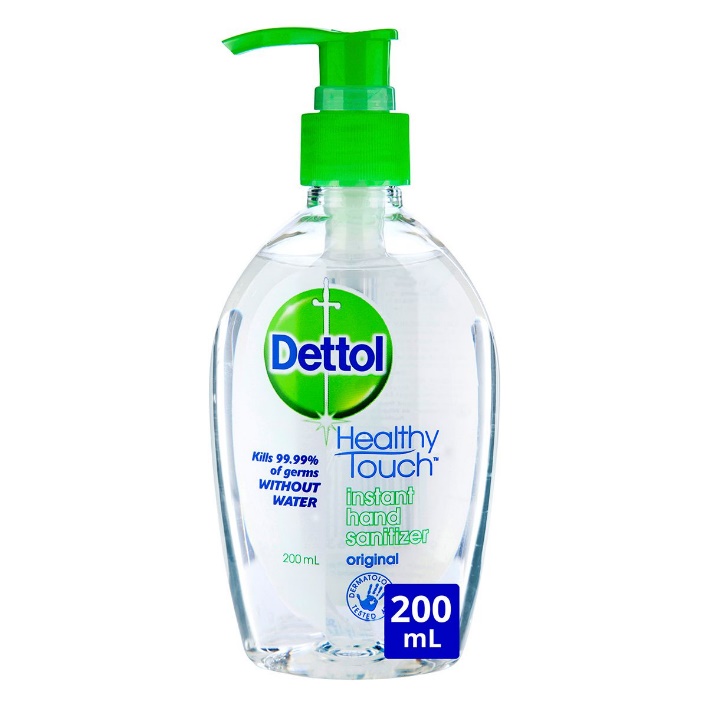 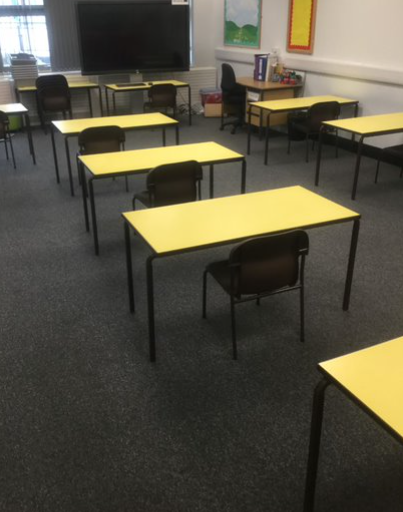 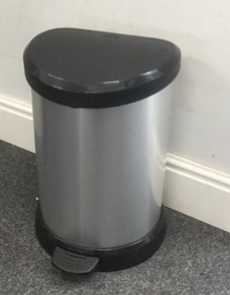 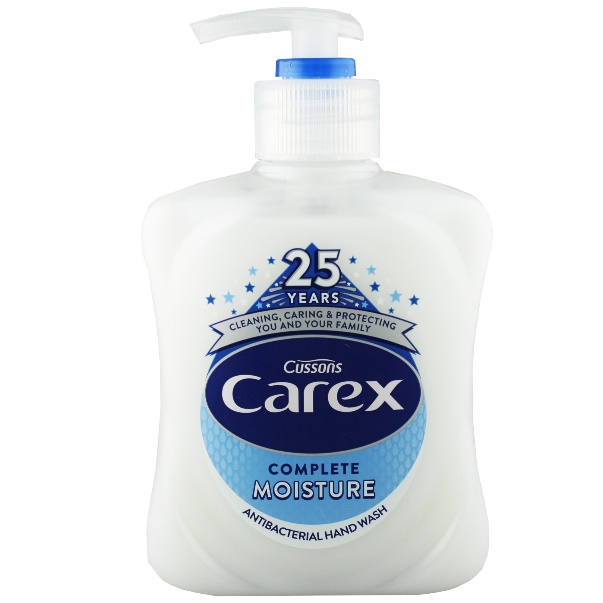 School building changes
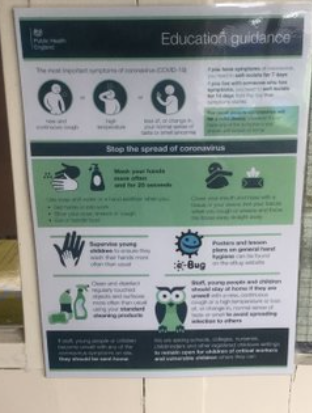 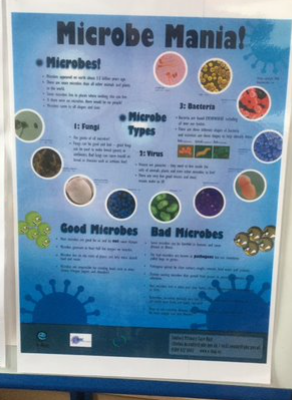 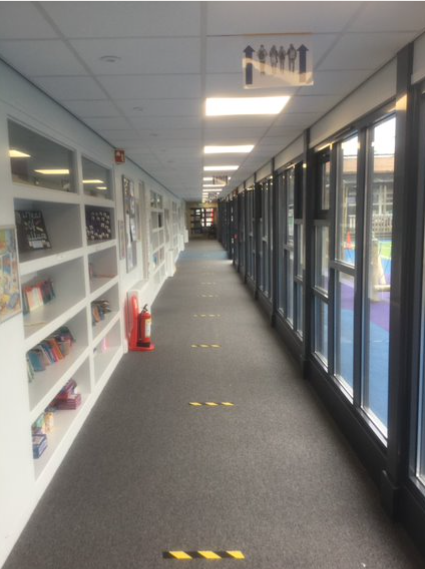 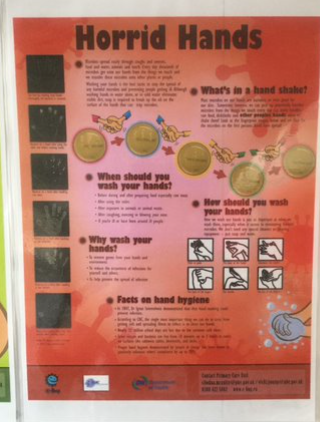 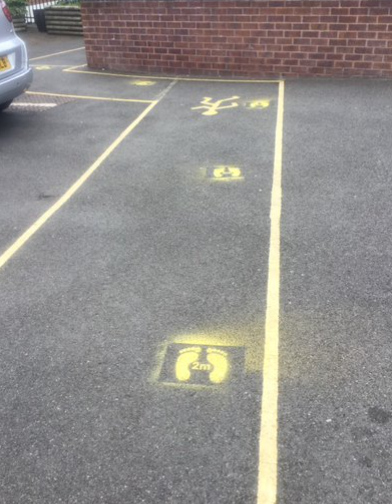 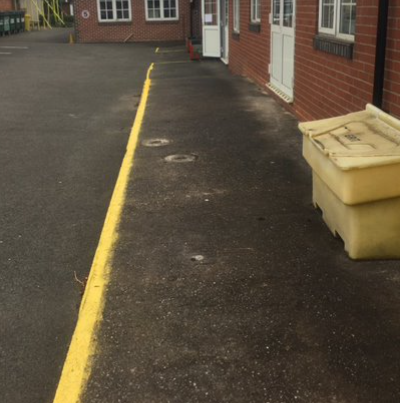 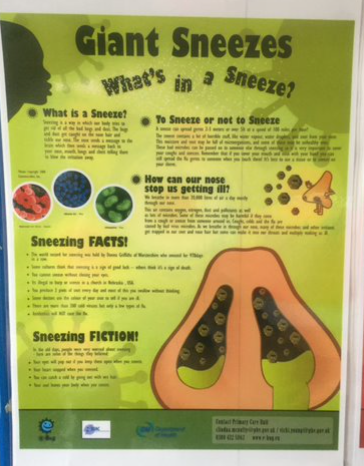 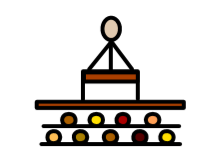 Changes
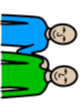 There might not be assemblies.
Not all of my friends will be at school at the same time as me. This is okay.